EPIDEMIOLOGIA
Cátedra de Epidemiologia
Tecnicatura de Análisis clínicos de laboratorio  y
Licenciatura en Bromatología
Definición
Estudio de la distribución y de los factores determinantes de las situaciones y acontecimientos relacionado con la salud de las poblaciones y la aplicación de dicho estudio al control de los problemas de salud. 
Last J. M. (1983)
Eras en la evolución de la epidemiologia
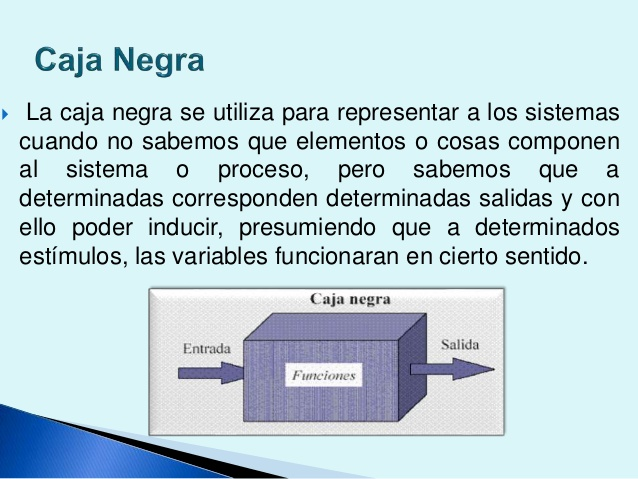 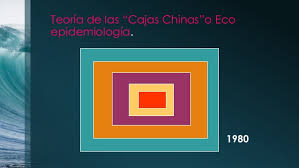